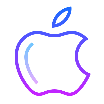 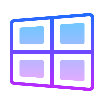 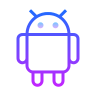 Мобильные приложения - единое коммуникативное пространство.
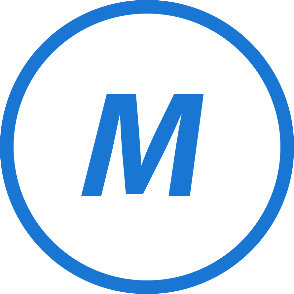 Матвеев Дмитрий
Классы пользователей
Руководитель
Исполнитель
Контролёр
Помощник
EOSmobile
(единый интерфейс 
и функционал 
для всех OS)
Комфортно

Просто

Функционально

Безопасно (ЭП)

Где угодно

Когда угодно
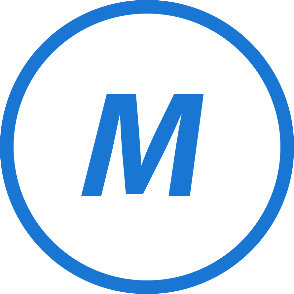 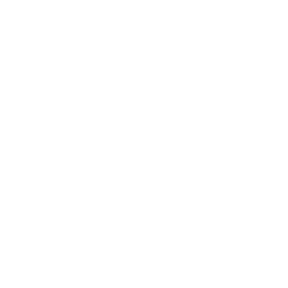 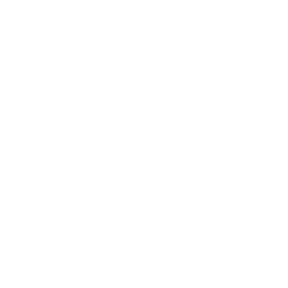 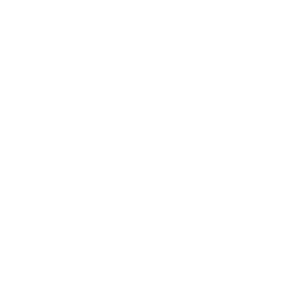 [Speaker Notes: Комфортная работа c информацией, документами, поручениями и отчетами в любой точке мира]
Рабочий стол
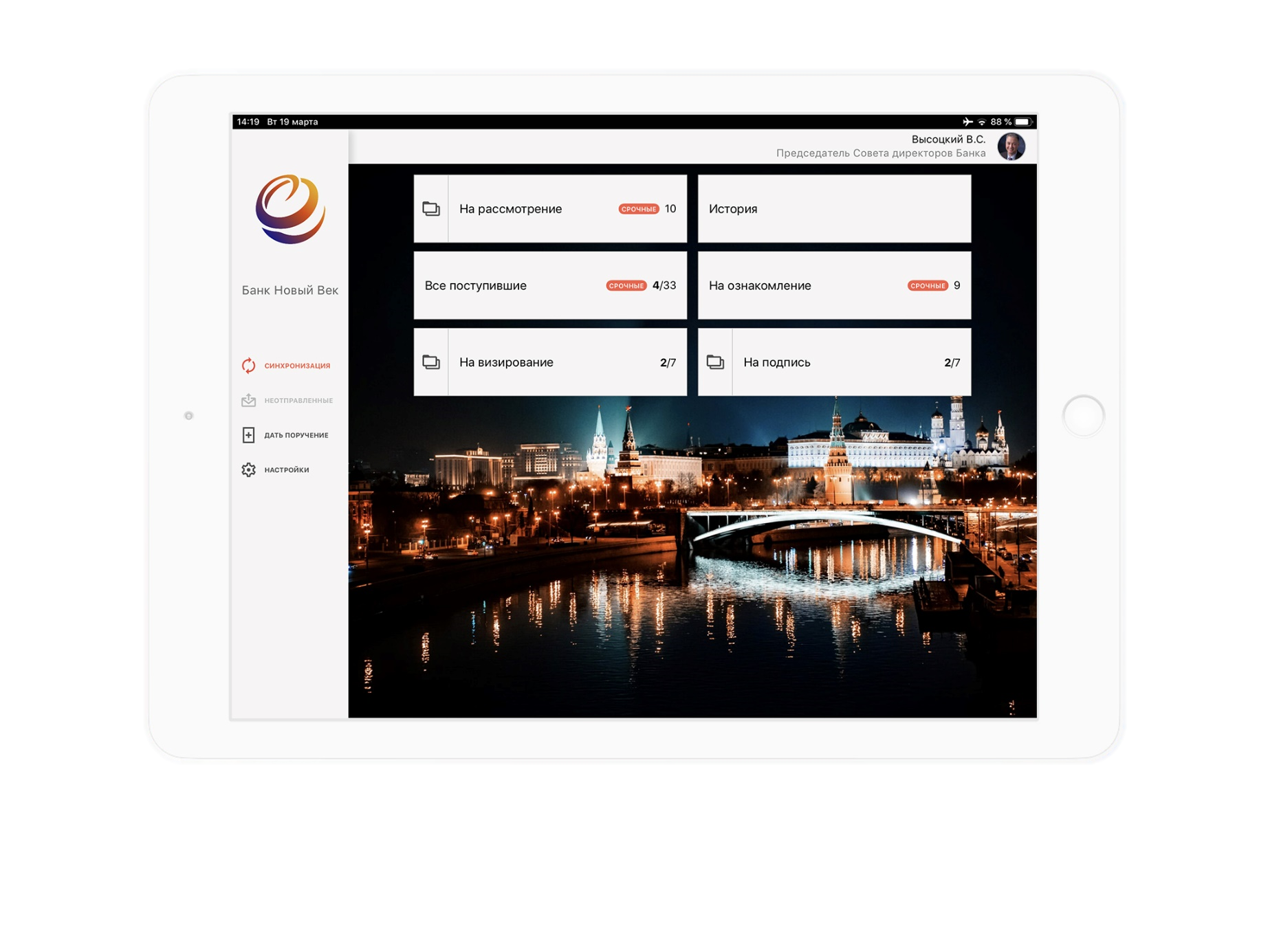 Список документов
Cover Flow
Стандартный список
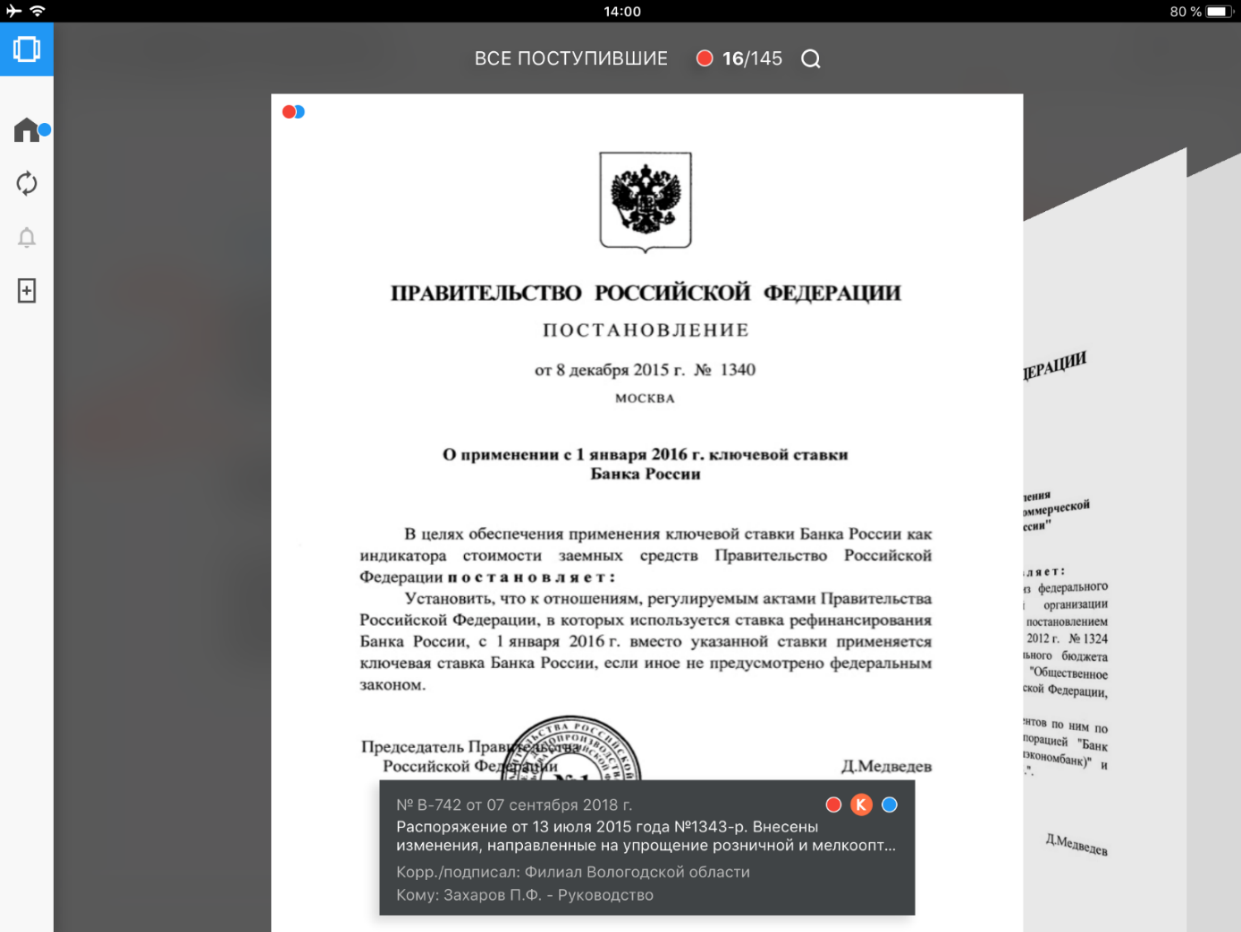 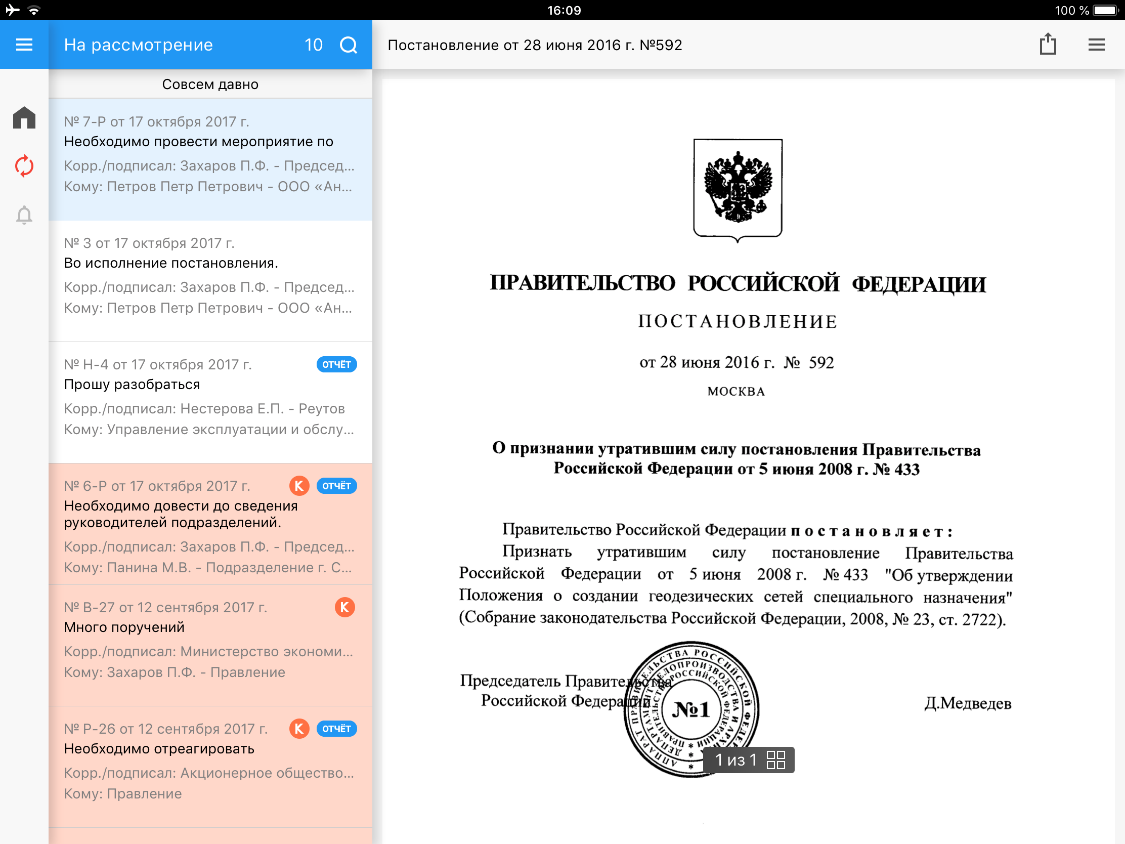 Чтение файлов
Полноэкранный
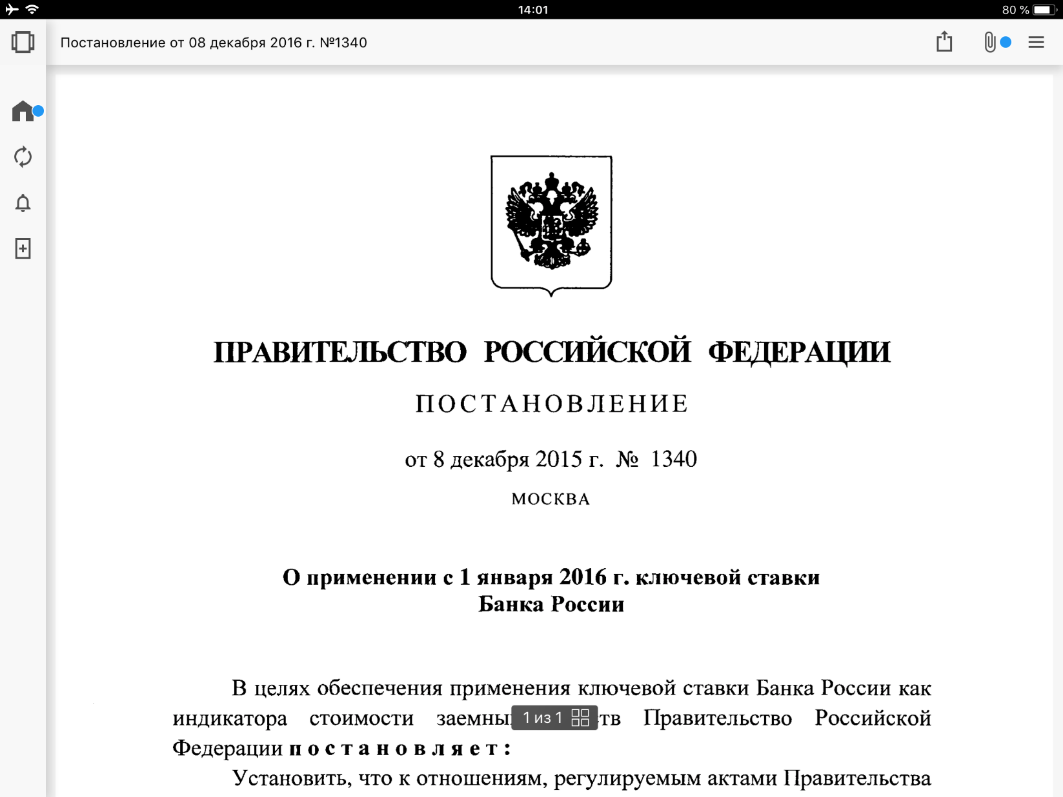 Предпросмотр
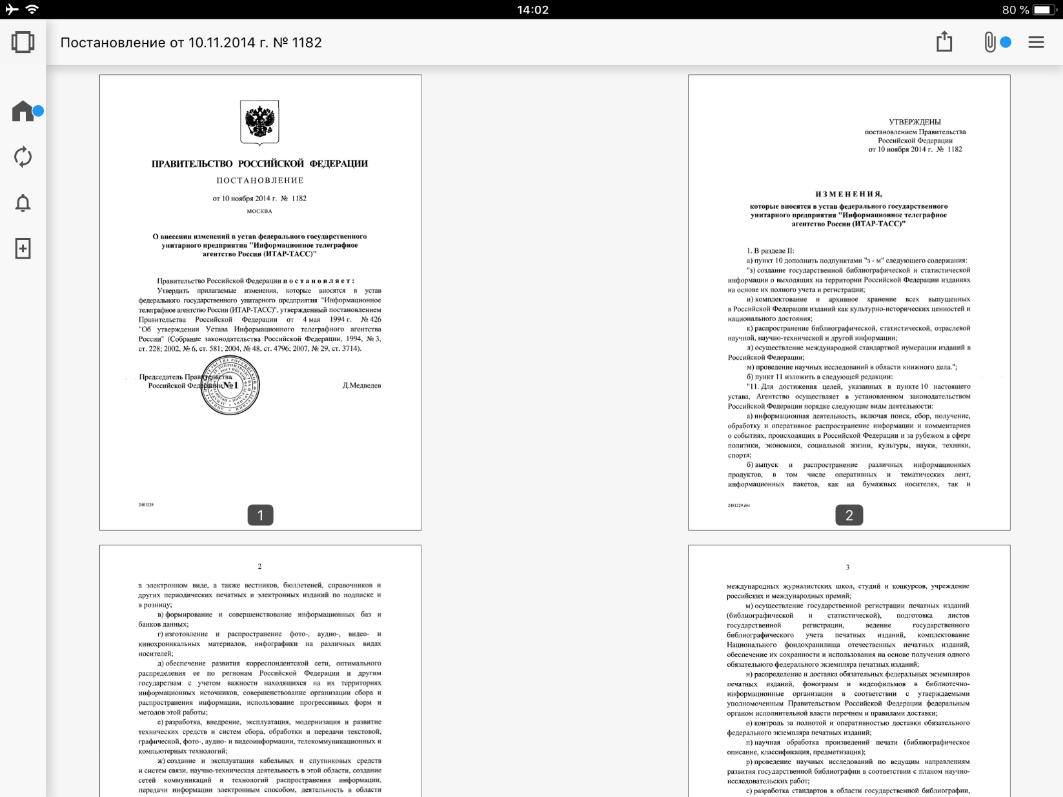 Поручение
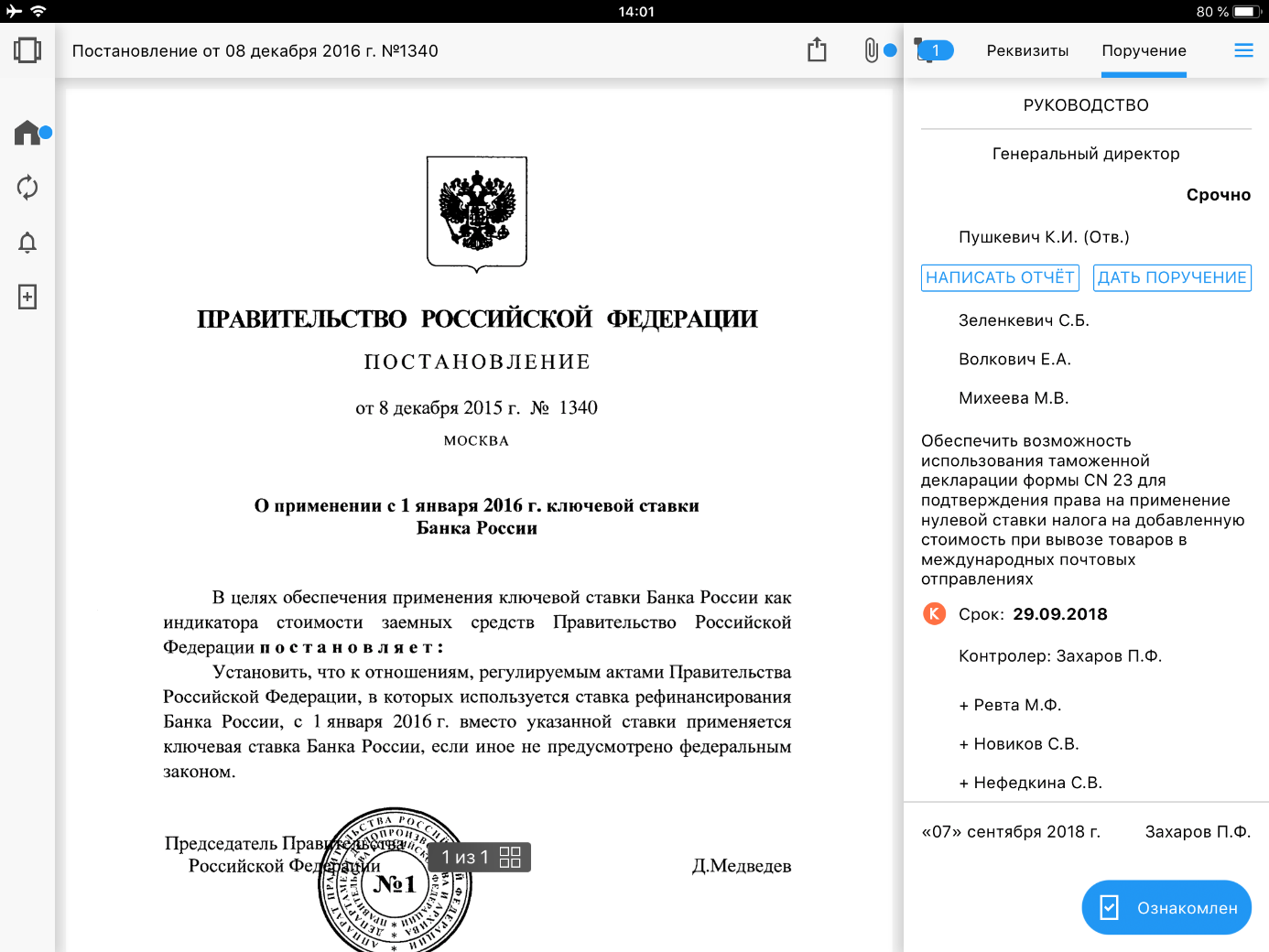 Создание поручения
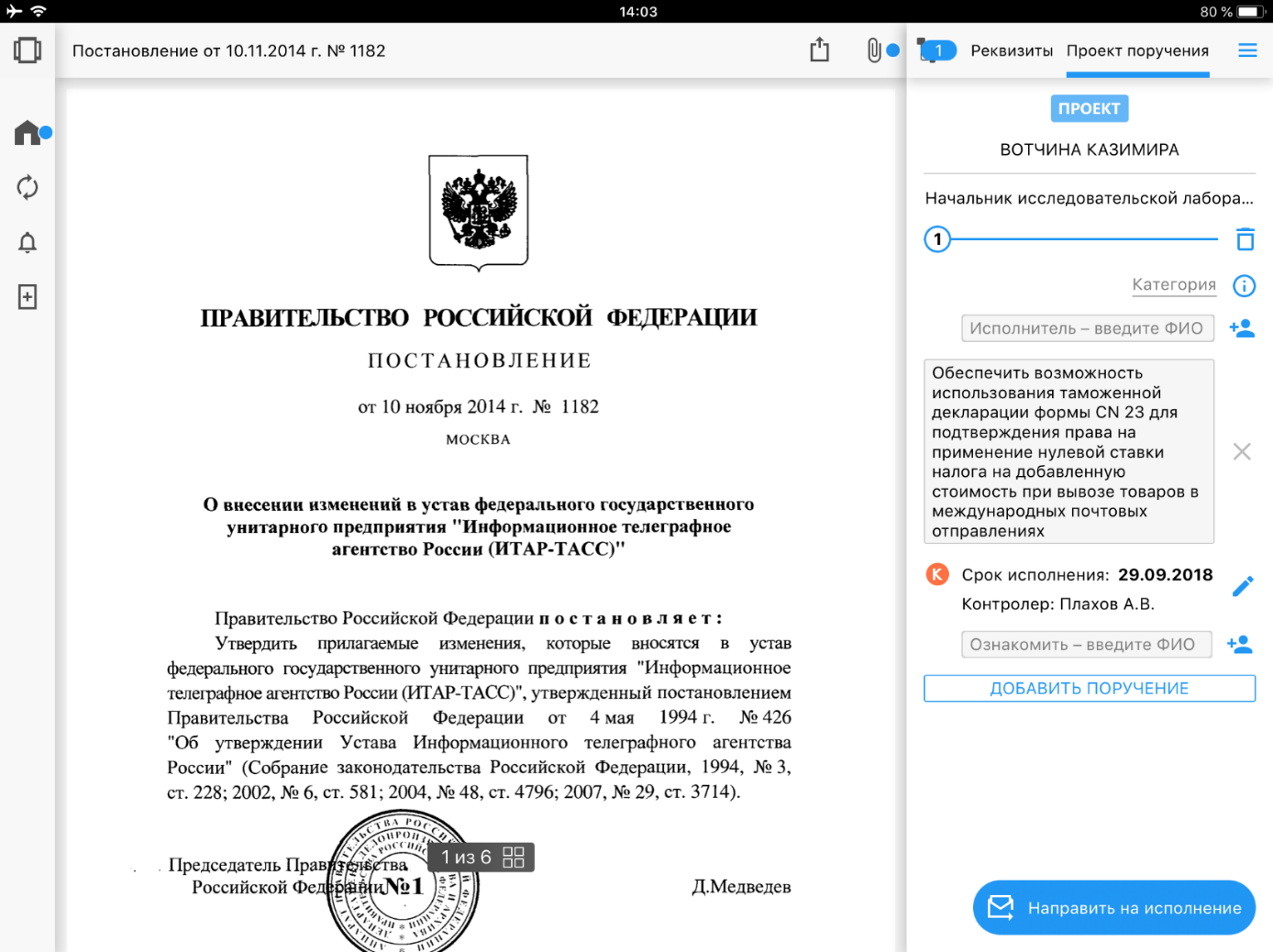 Выбор исполнителей
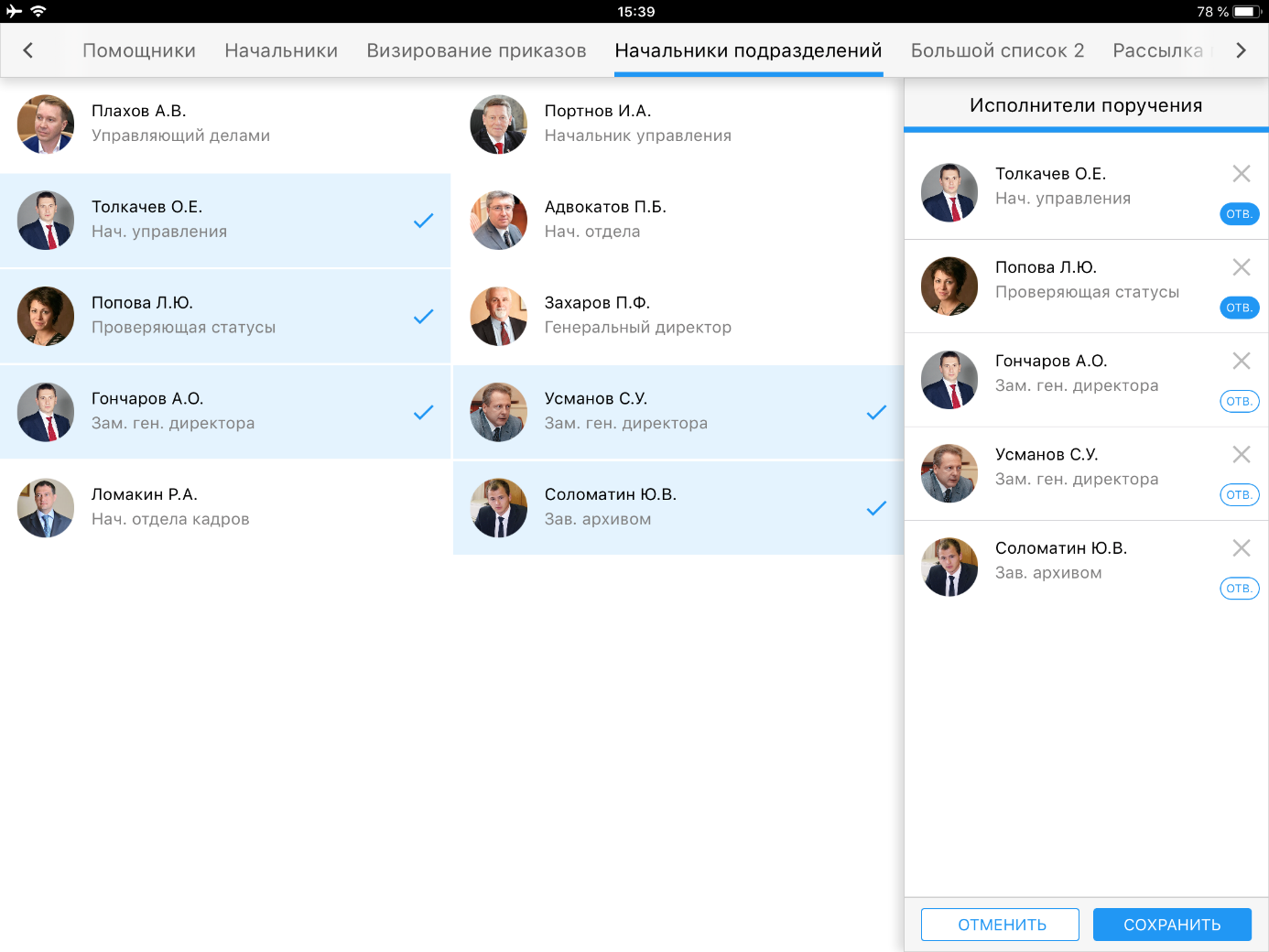 Аннотирование документа
Ввод отчета об исполнении
Инициативное поручение
При ограничении каналов связи – предупреждение по объему файлов
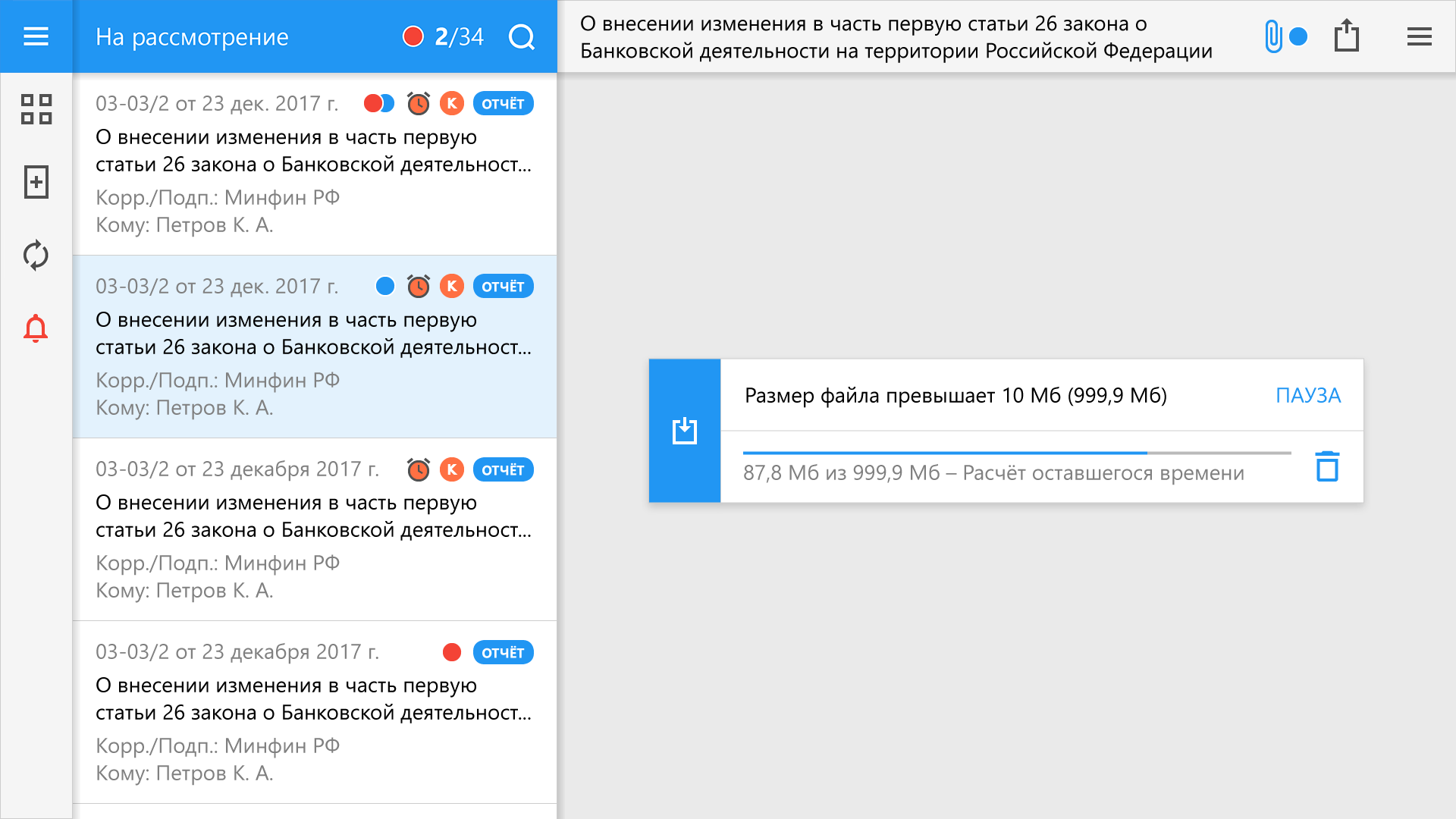 Экспорт файлов
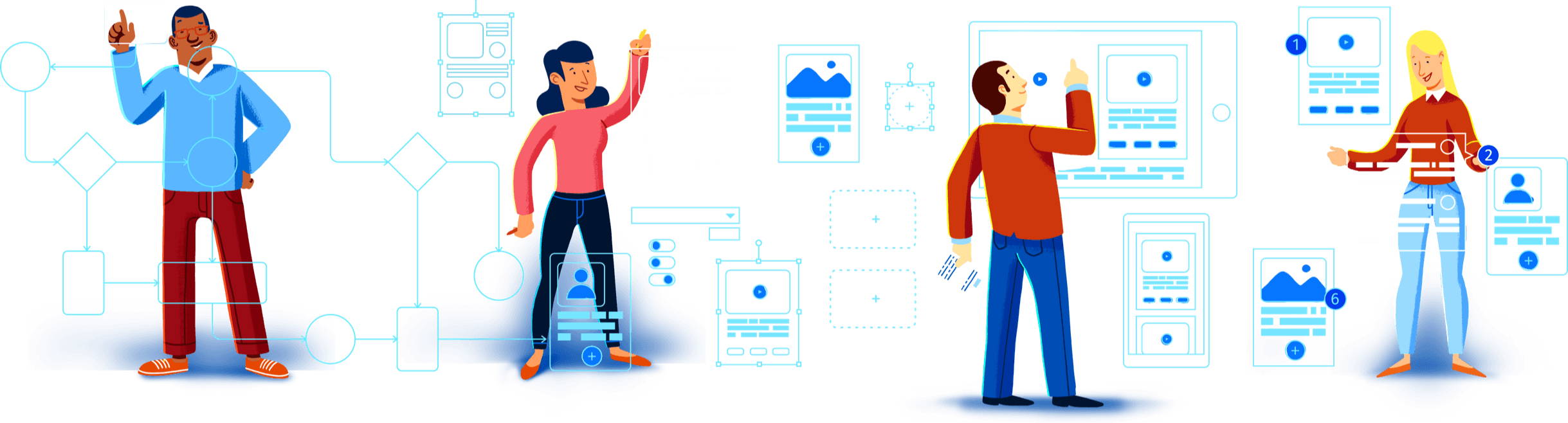 Совместная работа
ВЕБ & EOSmobile
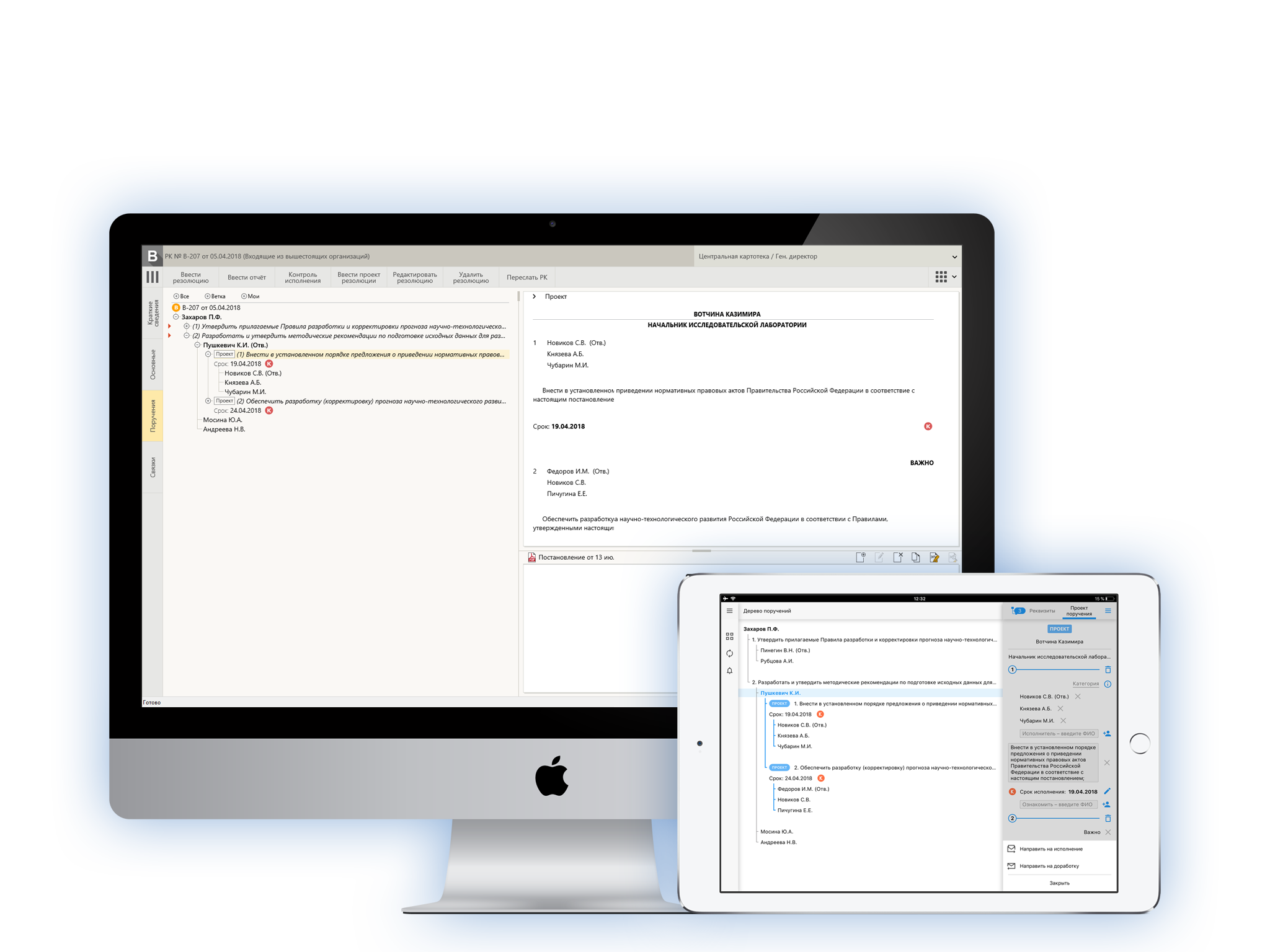 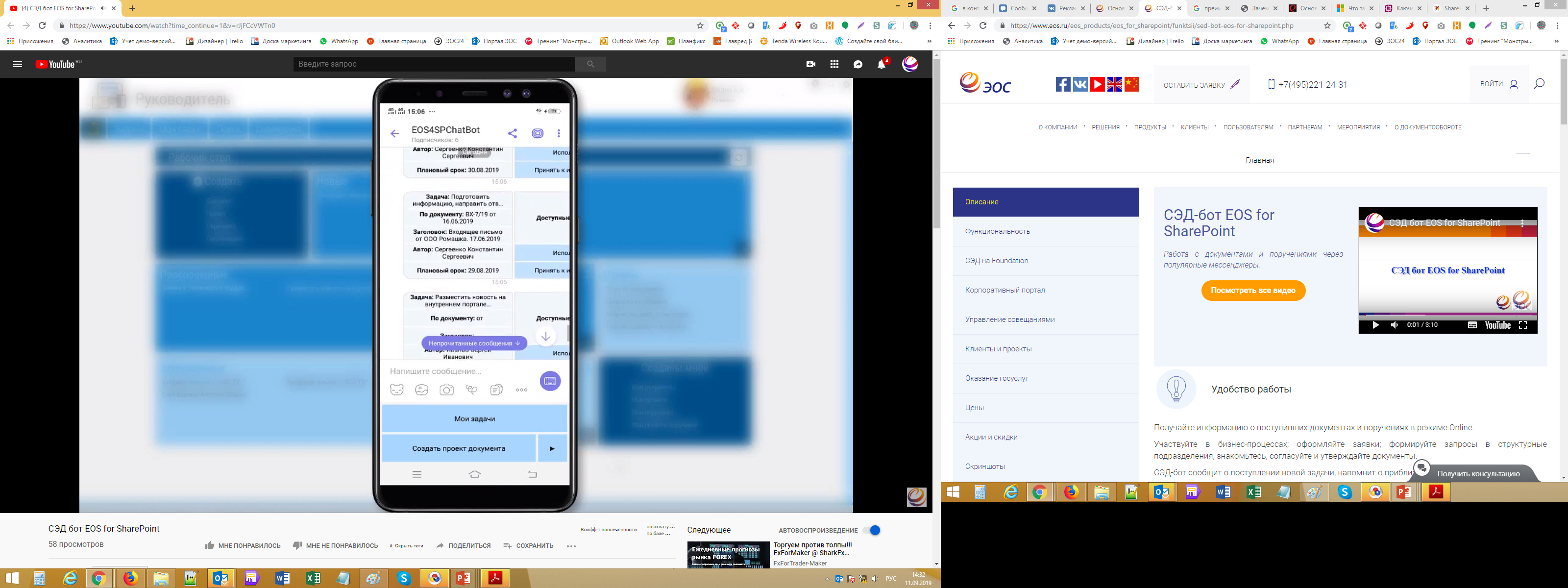 СЭД - бот
Оперативное получение информации

Оповещение по текущим задачам 	

Создание  документов

Формирование запросов в структурные подразделения
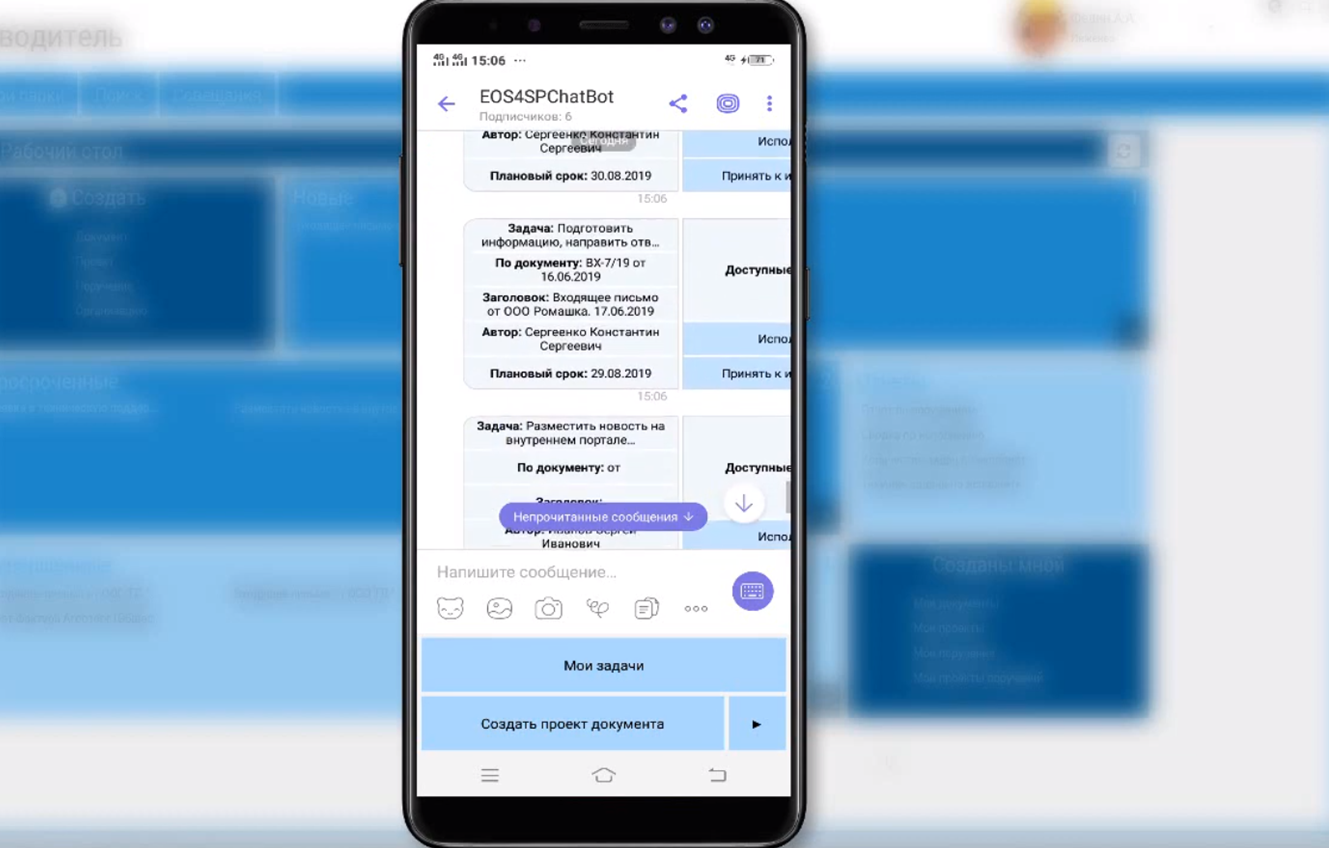 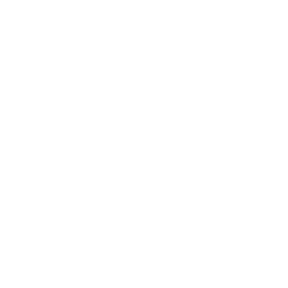 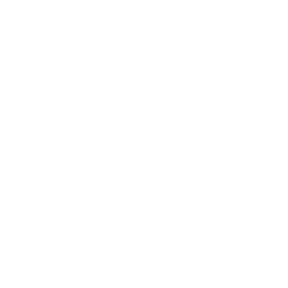 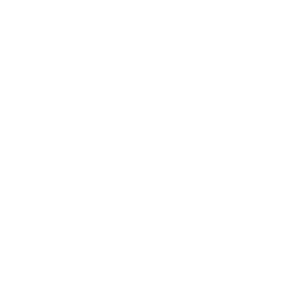 [Speaker Notes: Комфортная работа c информацией, документами, поручениями и отчетами в любой точке мира]
– Спасибо за внимание!
ул. Шумкина, д. 20, стр. 1,
Москва 107113, Россия
+7 (495) 221-24-31
www.eos.ru
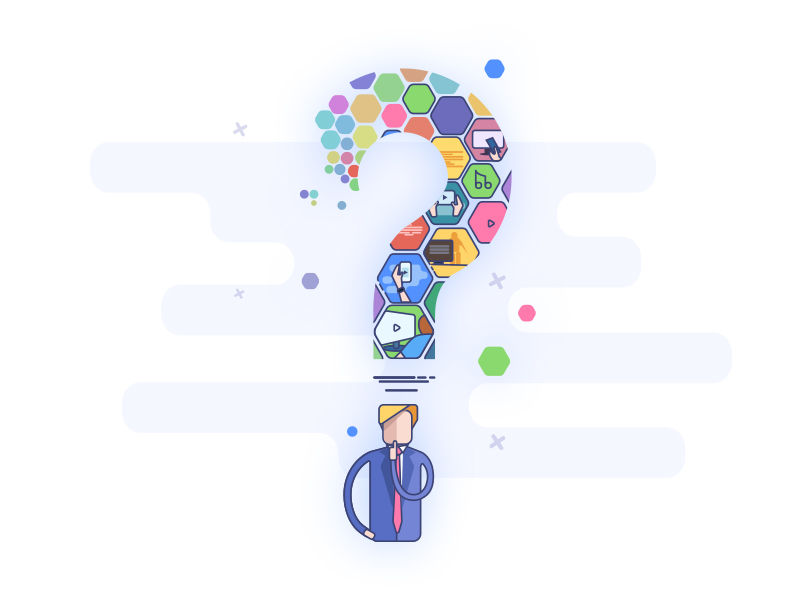